TRABAJO DEL SEMINARIO AULA VIRTUAL
REALIZADO POR VIKI Y ANGELES
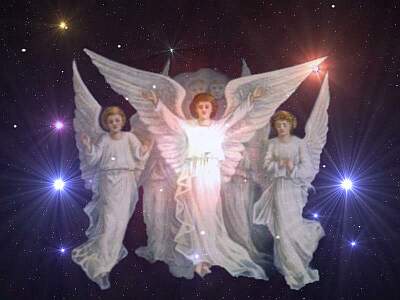 RAÌCES
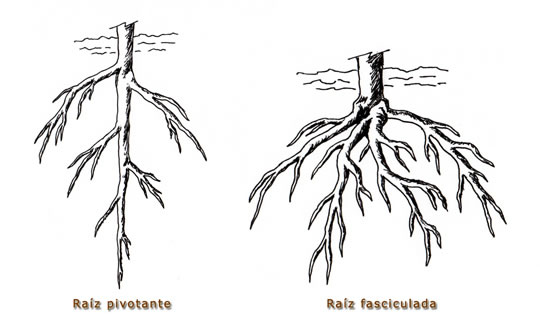